OER & Ethnic Studies / Social Justice Studies
Amber Rose González, PhD | agonzalez@fullcoll.edu 
Ethnic Studies & Women’s Studies, Fullerton College
[Speaker Notes: Welcome and good morning! 
My name is ARG and today I’m joining from Kumeyaay territory. 
A little bit about me: I’m the chair of the Ethnic Studies Department at Fullerton College in North Orange County, which is in Southern California
I primarily teach courses in Critical Ethnic Studies, Native American Studies, and Chicanx/Latinx Studies 
I also teach Introduction to women’s studies, which, on my campus, is part of a program in the social sciences
My PhD is in Chicana/o Studies with an emphasis in Feminist Studies from UCSB and my primary area of expertise is WOCF praxis]
Participant Check-In #1
Drop in the chat: Your college & discipline/department 
Poll: How familiar are you with OER?
Share out: what are you hoping to learn from today’s session?
[Speaker Notes: How familiar are you with OER on a scale of 1 to 10? 
10 = I’m an OER adopter 
5 = I’m familiar but want to learn more 
1 = What is OER?]
OER = Open Educational Resources
Openly licensed materials that can be used for teaching, learning, and research.
OER Includes: 
Full Courses or Modules
Course Materials
Textbooks
Videos or Other Media
Tests or Other Assessments
Software or Homework Platforms
The 5R Permissions of OER
Combine two or more
Make and own copies
Share with others
Adapt, modify, and improve
Use in a wide range of ways
Revise
Retain
Remix
Redistribute
Reuse
The framework, freely available under a Creative Commons Attribution 4.0 license (CC BY), was designed by Lumen Learning as the 5Rs
[Speaker Notes: OER materials are either (a) in the public domain or (b) licensed so that anyone and everyone has free and perpetual permission to engage in the 5R activities– retaining, remixing, revising, reusing and redistributing the resources.]
Traditional Textbook
OER
Publishing company owns copyright and sells book for profit
Cannot copy, scan, or share without permission 
One student = one copy
Cannot change (revise or edit) material
No one making a profit
Freely and instantly available online
Copy, scan, share, as much as needed
Edit, revise, modify (depending on the license)
Participant Check-In #2
What courses do you teach and what texts/books do you typically assign?
Do you assign any OER materials? If so, please share.
My OER Story
Dearth of Ethnic Studies materials 
“Social Justice Studies”
Introduction to Social Justice Studies (C-ID SJS 110)
Introduction to Women’s Studies (C-ID SJS 120)
Introduction to LGBTQ+ Studies (C-ID SJS 130) 
Not written by Ethnic Studies practitioners
Miscategorized 
The work ahead…
[Speaker Notes: In my courses I tend to assign a single author text or an anthology, with supplemental materials. For example, this semester in my ETHS 101 course I assigned City of Inmates by Kelly Lytle Hernandez and additional articles. Oftentimes, I don’t assign any texts, and instead I create readers from journal articles and book chapters, which is time consuming for me and can be costly for my students. 
So last academic year I attended OER workshops looking for alternatives. 
I found there to be a dearth of ethnic studies materials, I think partially because we’re not a “textbook” discipline 
Then this spring, I applied to be a discipline lead to investigate further…  
I learned that OER materials are organized around courses in a TMC, in this case SJS. Share which courses meet these requirements at FC. 
I found a few materials, but the majority are written by sociology, history, anthropology or other non-ES discipline faculty 
There are materials categorized under “ethnic studies,” but in reality they are cultural anthropology, intercultural communications, and ”diversity” studies. 
My goal is to protect the integrity of the discipline while doing this work, especially as we are in the process of developing a TMC for ES & courses.]
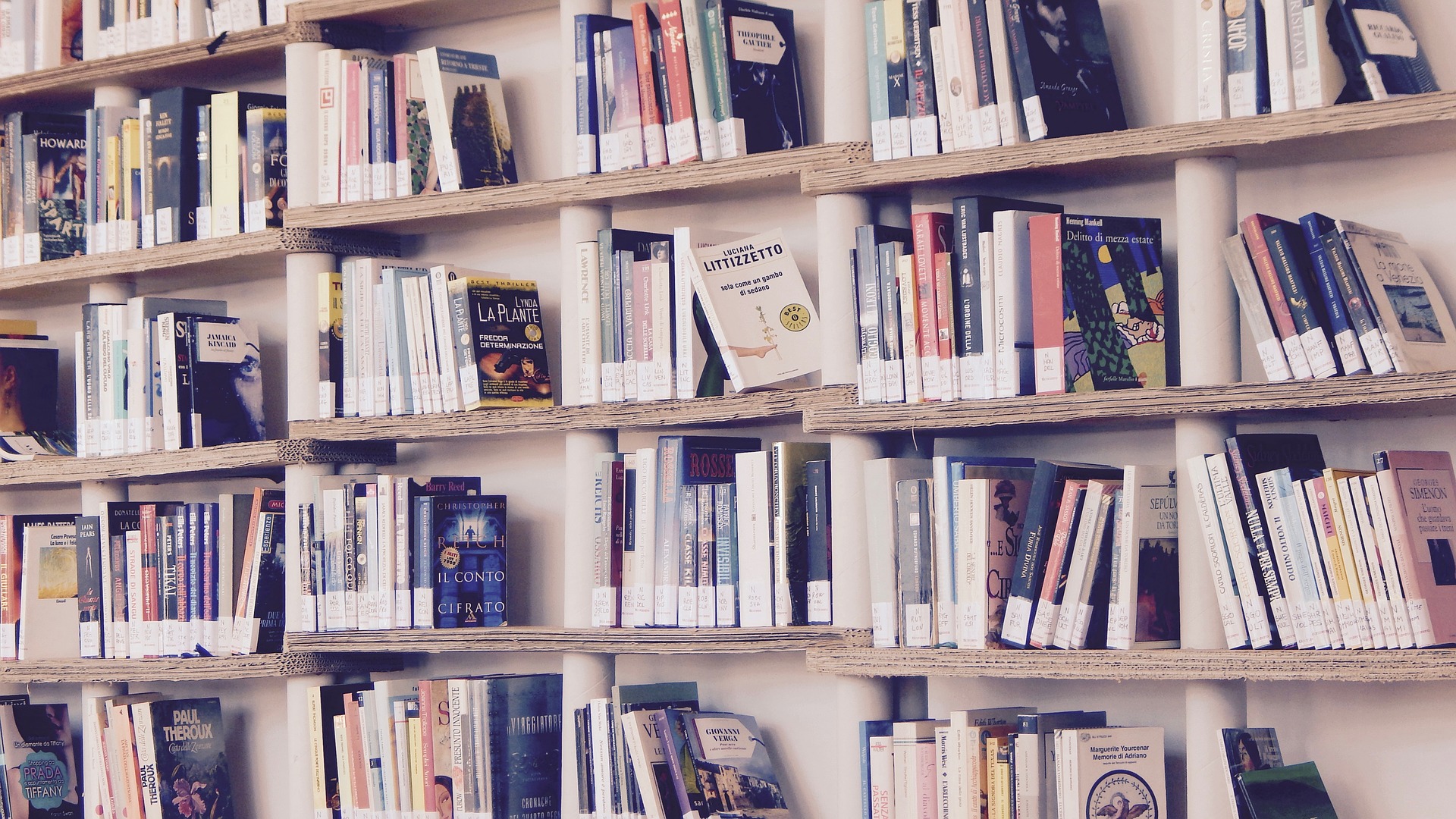 Why Use OER, Especially Now?
Free - students need extra financial help right now
Instant access - no waiting for books to arrive
Takes guessing game out of copyright and fair use
Great for online classes - many can be integrated into Canvas
Many have a print option
[Speaker Notes: According to the FL Virtual Campus 2018 Textbook Survey: Many students can’t afford to purchase required texts, often resulting in failing grades, withdrawing from a course, taking fewer courses, and/or not enrolling in a specific course.]
ASCCC OERI Proposals for OER Funding
https://asccc-oeri.org/asccc-oeri-request-for-proposals-iii/ 
All submissions are due on Monday, April 19, 2021, at 5:00 pm.
Creative Commons Licensing
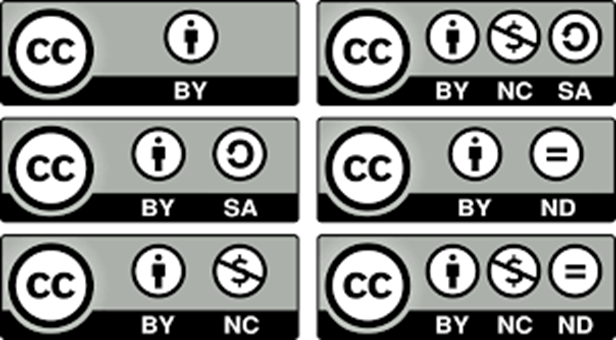 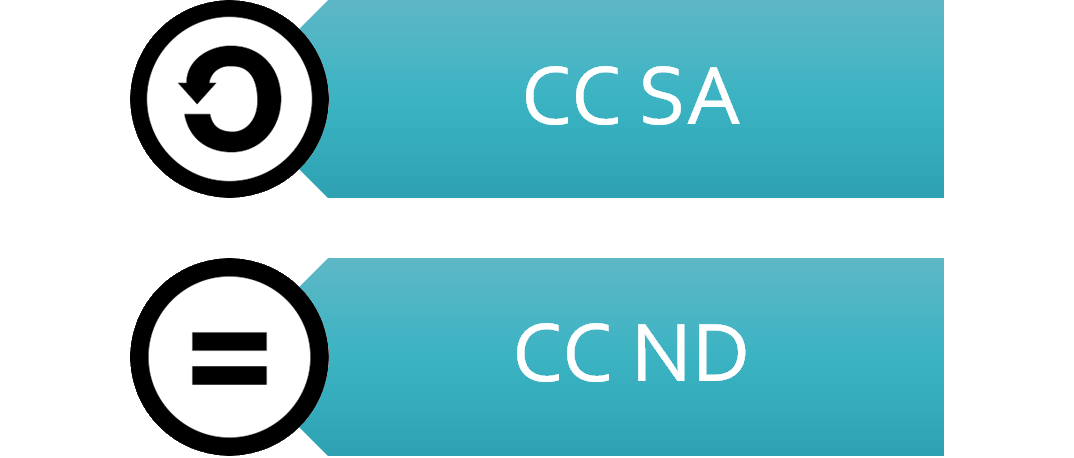